Mrs. Boshell’s Buzzworthy News
 November 18, 2024
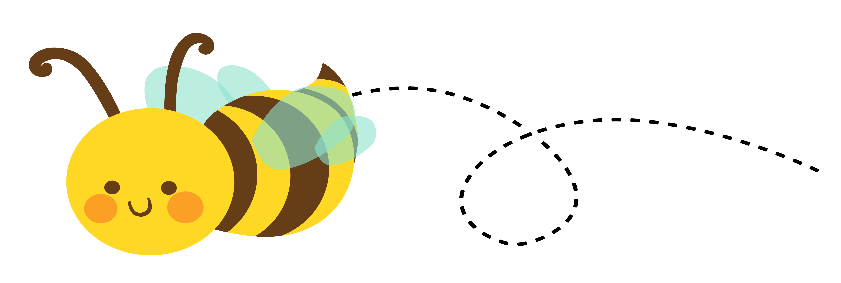 Hive Happenings
Spelling:  
review
Reading: 
Review, fluency

Grammar: 
Review

Math:
 money- identifying coins, collection of coins

Social Studies/Science: 
 boat stem project/making butter

Leader in Me:
LIM binders
Important dates
November 18th- American Village Field Trip
November 19th- Student led-conferences
November 22nd- Spirit Day-Camo Day 
November 25th- 29th- Thanksgiving break
December 6th- Jingles and Jammies
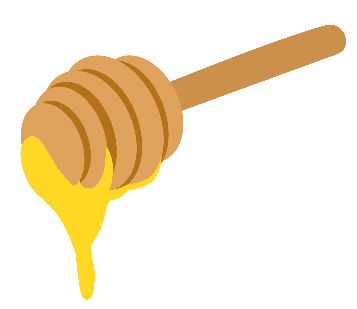 Sweet Reminders


Language Arts-
Fluency grade (84wpm)
Math-	
Wednesday-Math minor grade-money
Friday-Math major grade-money


.
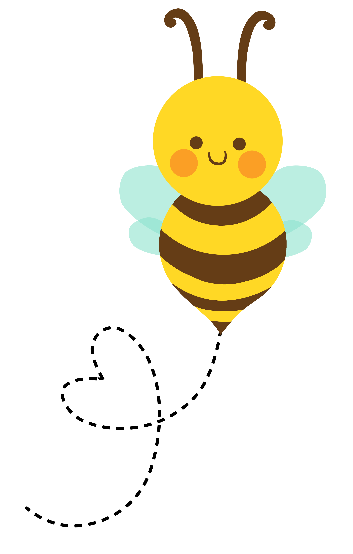 Busy Bee of the Week
No leader of the week